The Art of Speaking Up
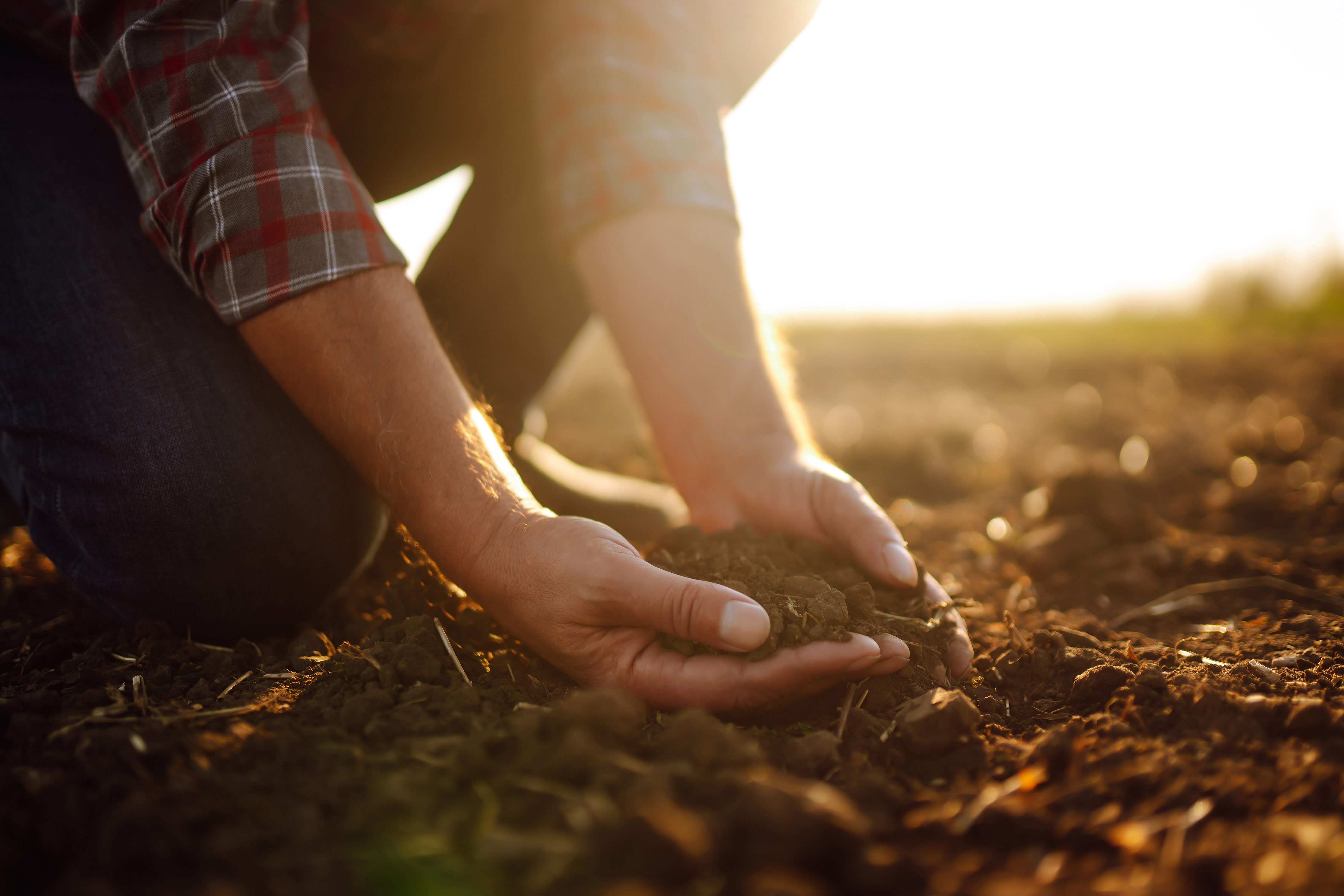 Groundwork
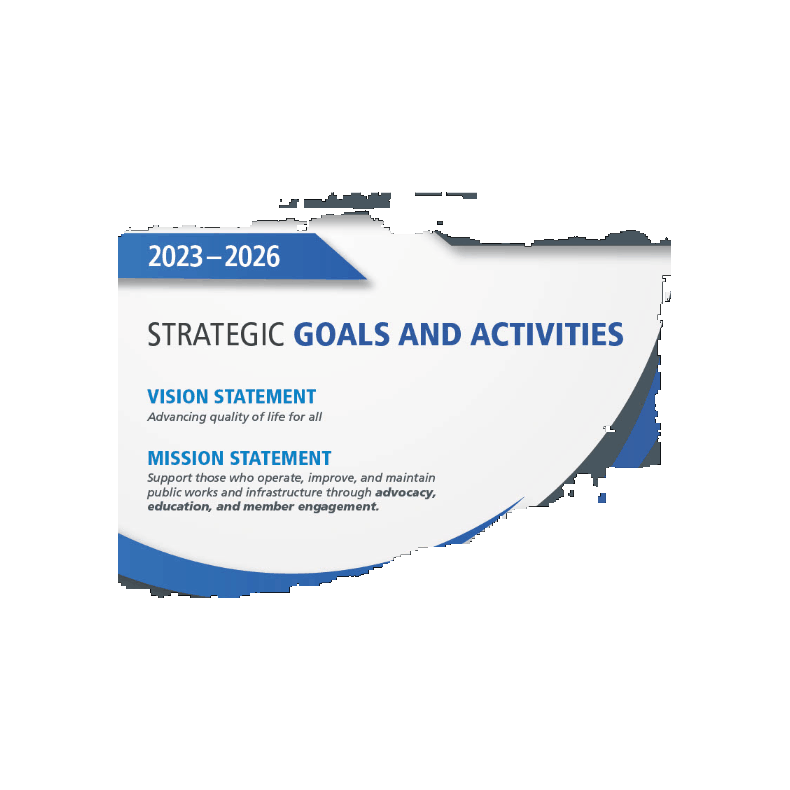 Strategic Goals
Public Policy Priorities
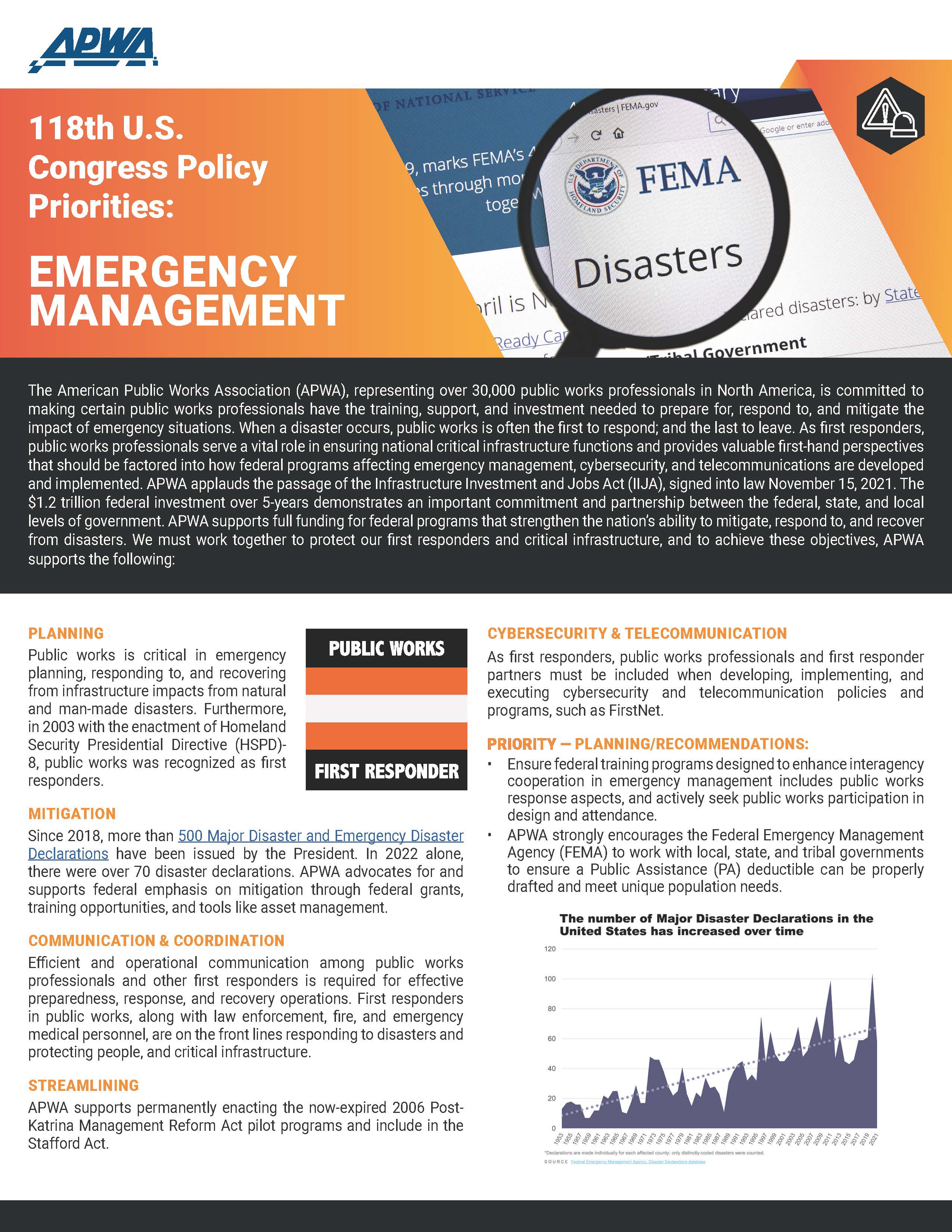 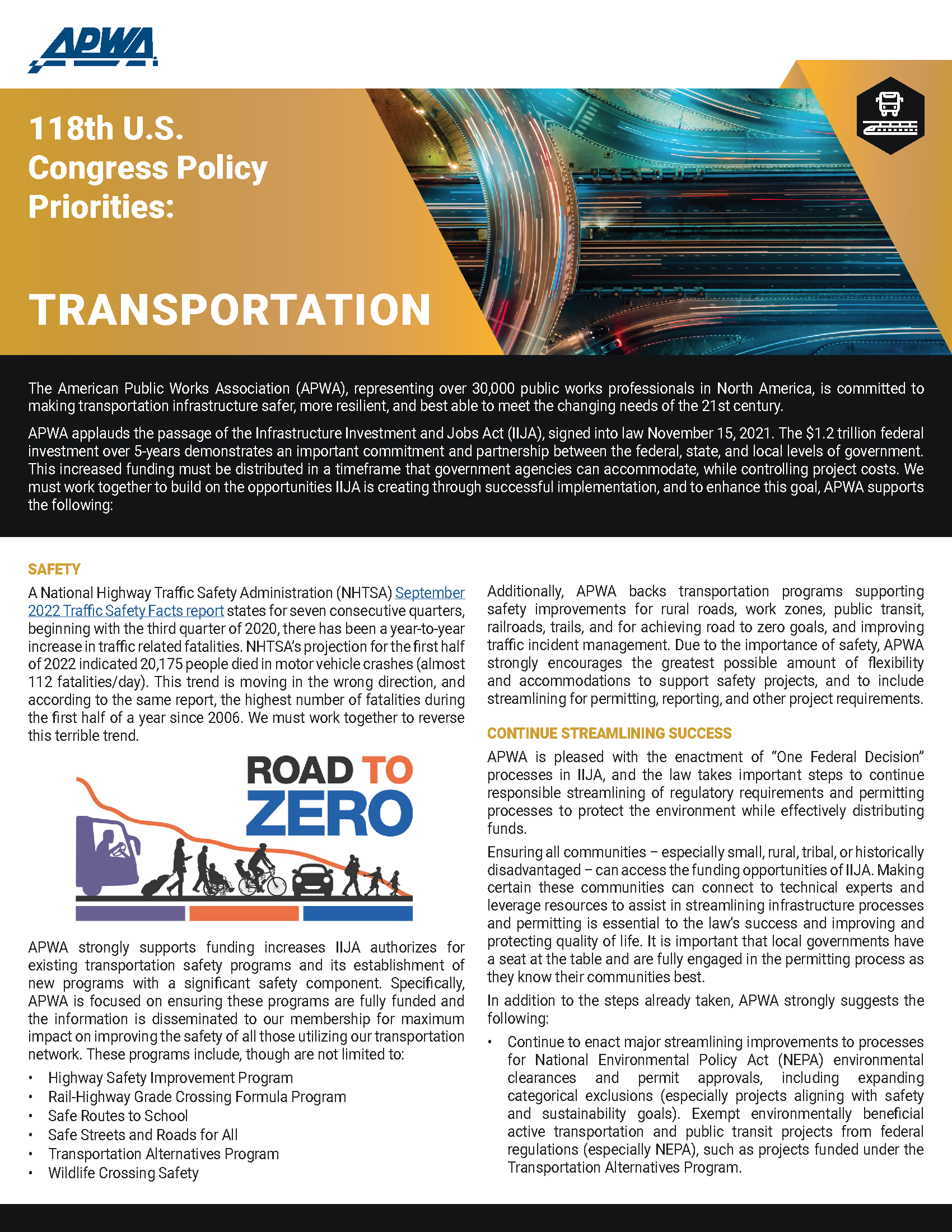 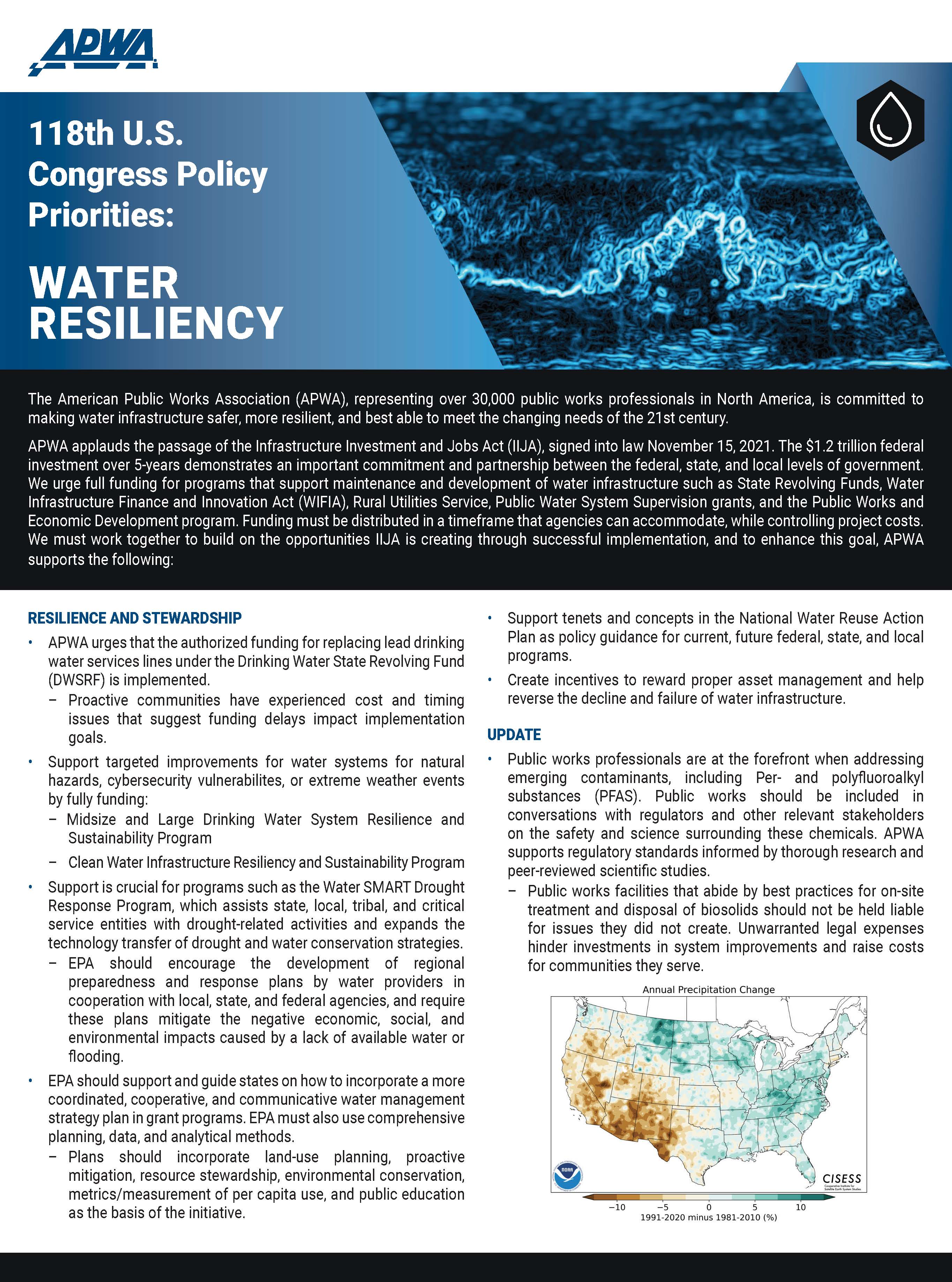 https://www.apwa.org/wp-content/uploads/118th_Congress_Policy_Priorities_Water_Resiliency-1.pdf
https://www.apwa.org/wp-content/uploads/118CongressPolicyPriorities_EmergMangmnt-Final.pdf
https://www.apwa.org/wp-content/uploads/118CongressPolicyPriorities_Transportation-Final.pdf
Have Popcorn?
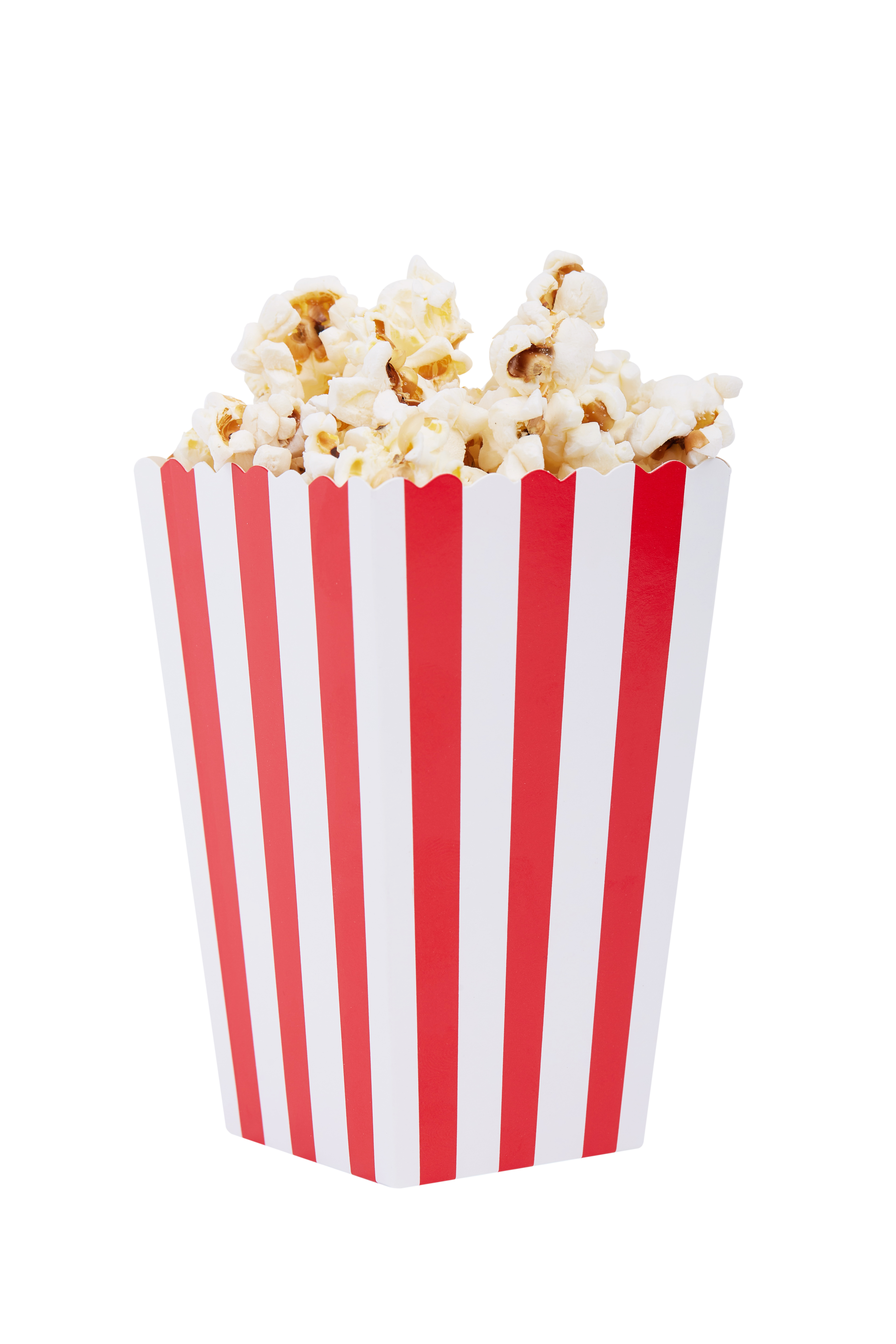 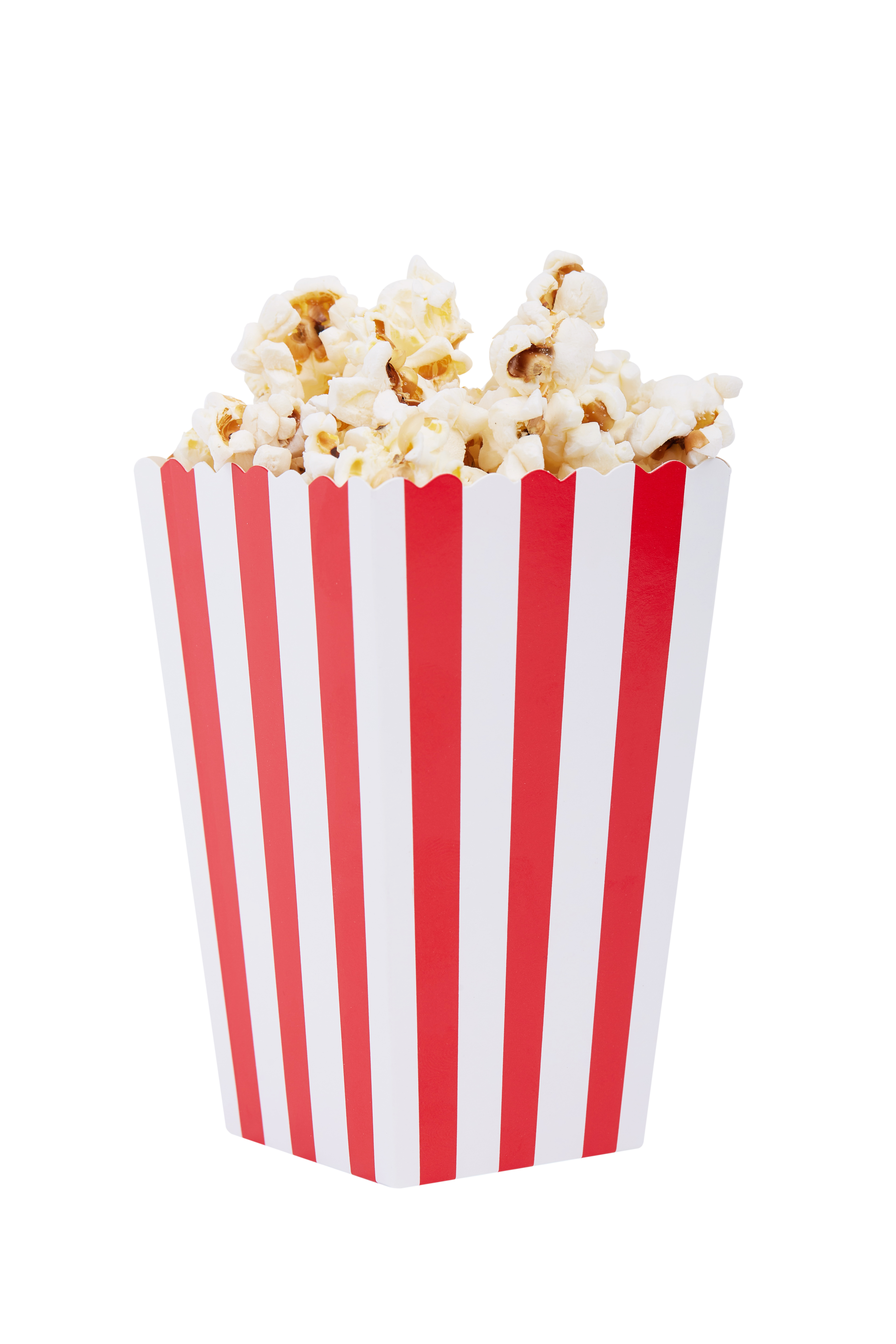 It Starts with You
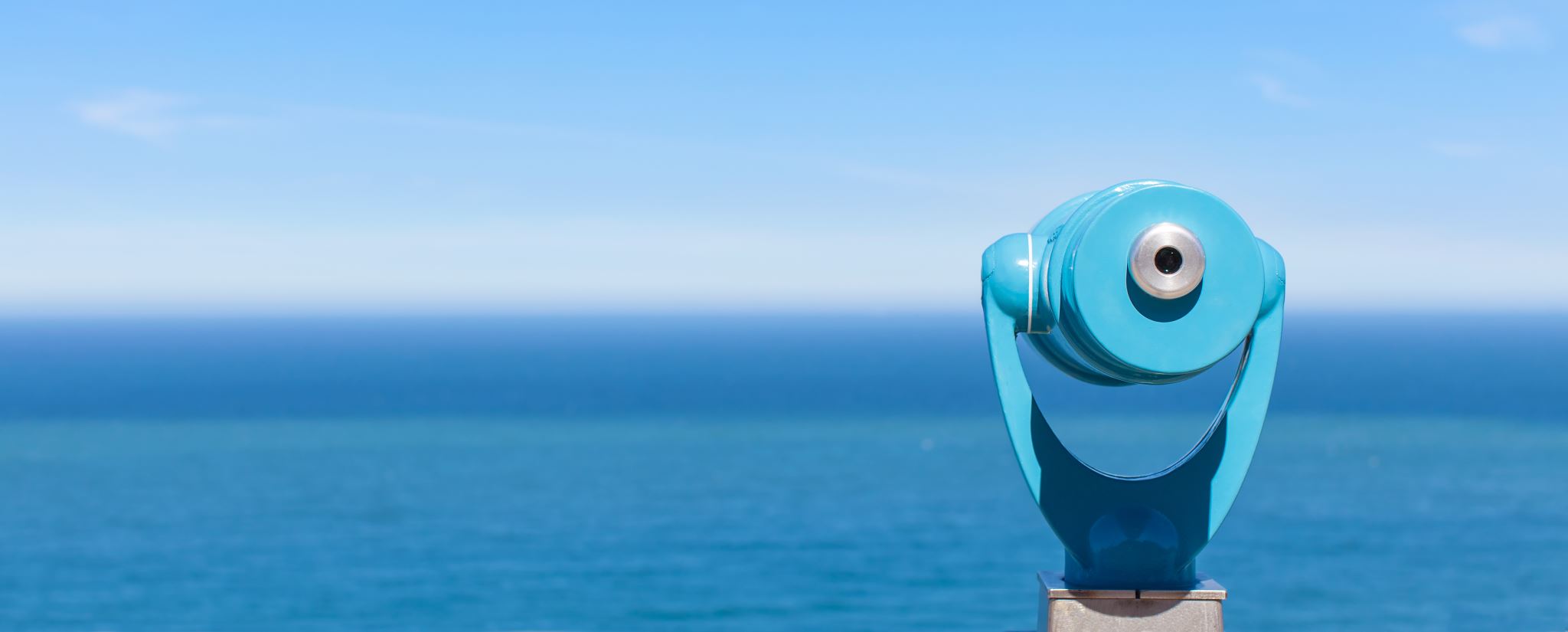 Other APWA chapters
Colleagues
Like-minded groups
Elected/appointed officials
Local/state agency executives
Media
Newspaper
Radio
TV
Podcast
PW influencers
Identify Priorities
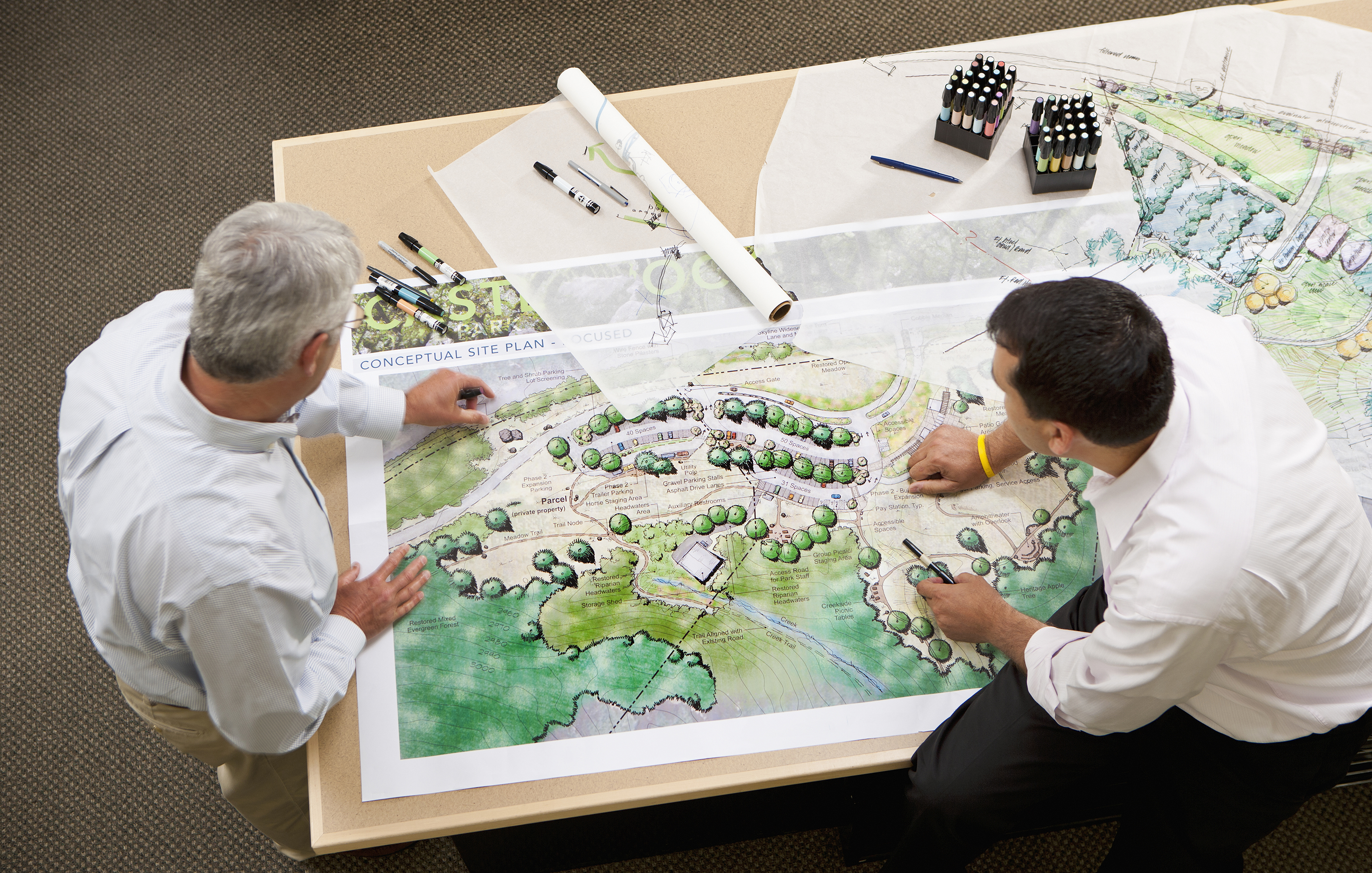 Plan
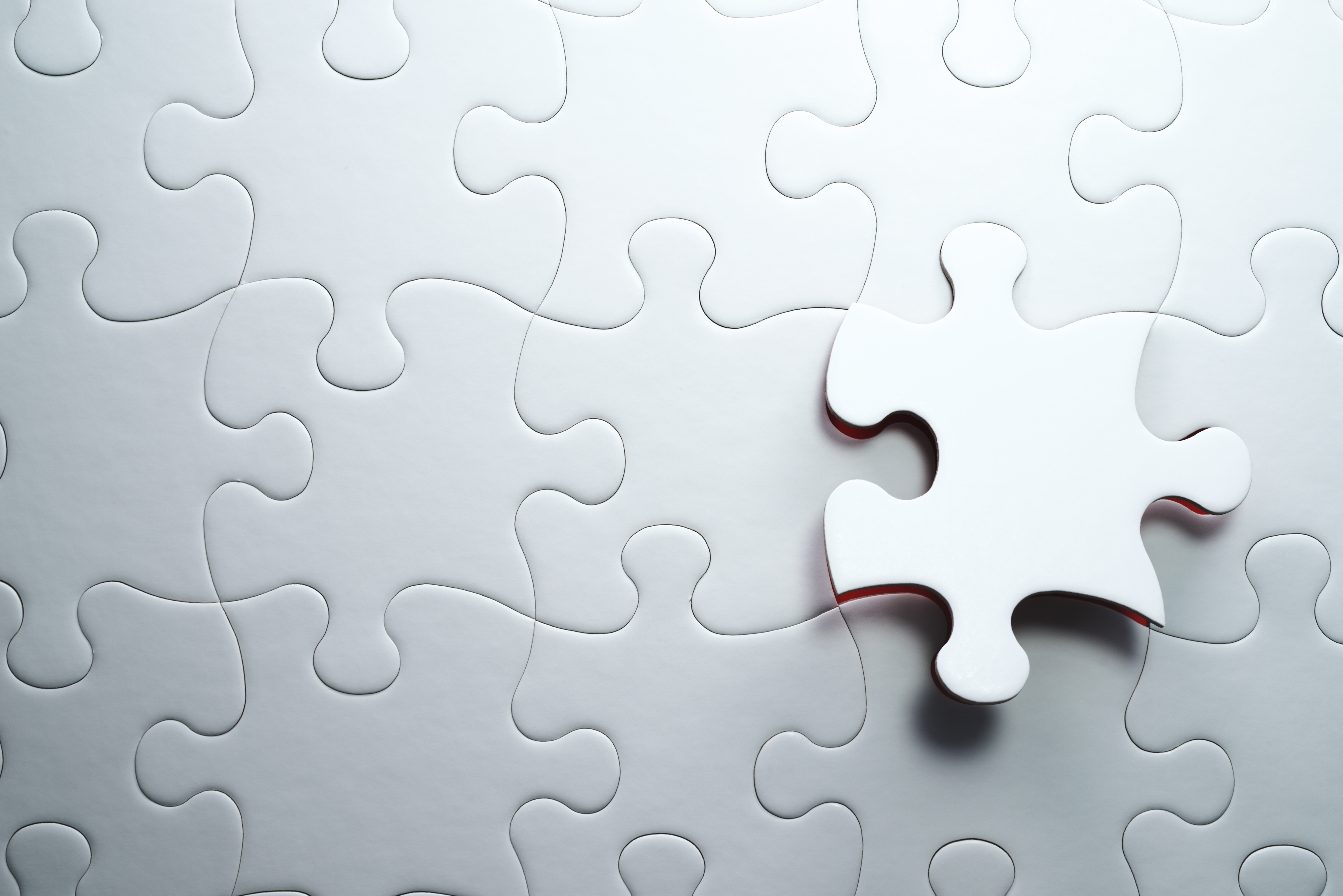 Partner
APWA Government Affairs = Partner
Like you, we:
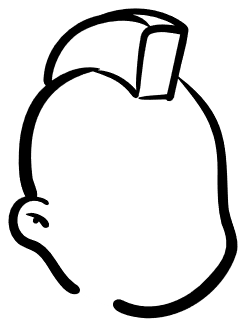 Advocate/educate electeds, policymakers, regulators
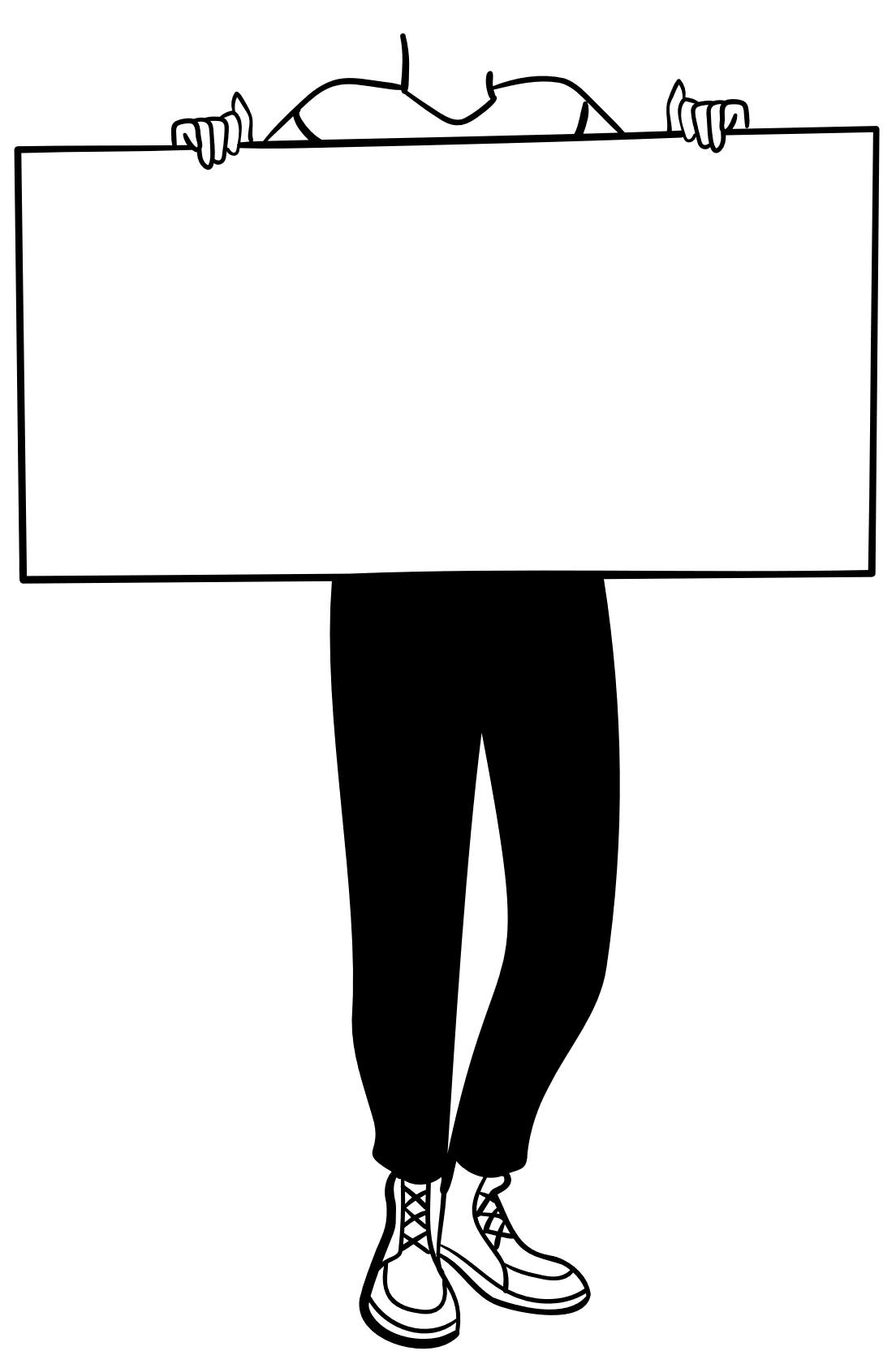 Monitor regs and bills impacting public works
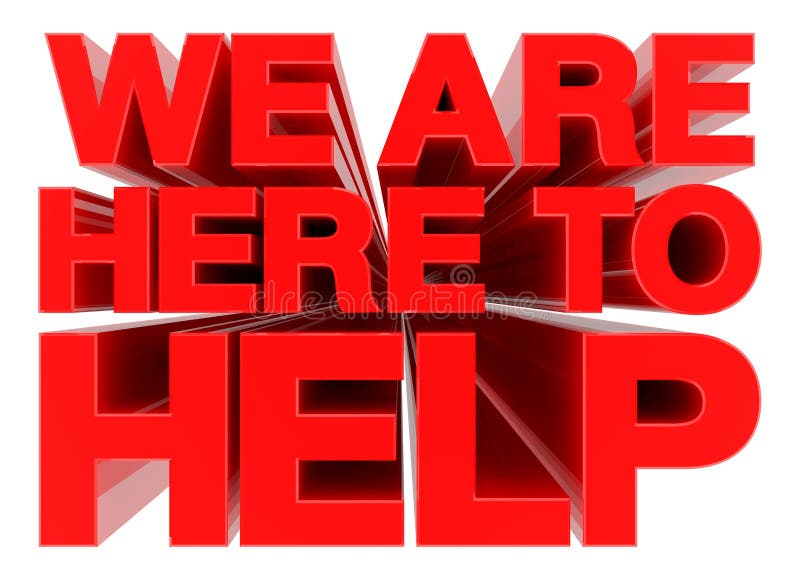 Speak up when proposals affect public works
APWA Government Affairs here to:
Support chapter advocacy efforts
Train virtually and in-person
APWA GA Team
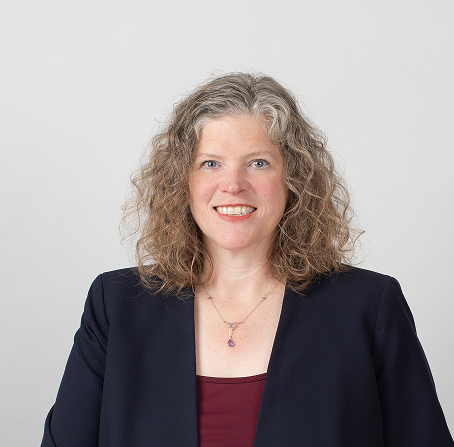 Andrea Eales -       @ajeales
Director of Government & Public Affairs
    Jeff Finegan
    Government Affairs Associate
        Ryan McManus -      @_Ryan_McManus_
        Government Affairs Manager
             Mark Shade -       @apwamarkshade
             Government Affairs Media Manager
                   Marty Williams -      @APWAMarty
                   Government Affairs Manager
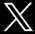 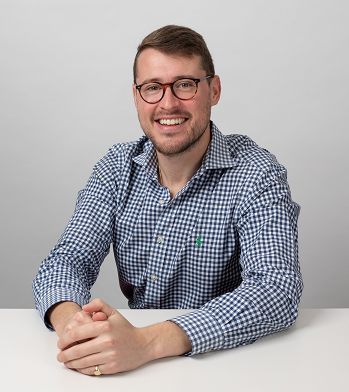 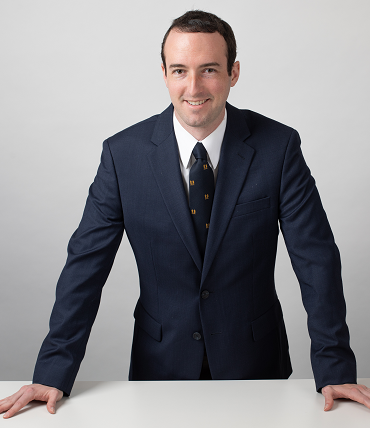 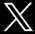 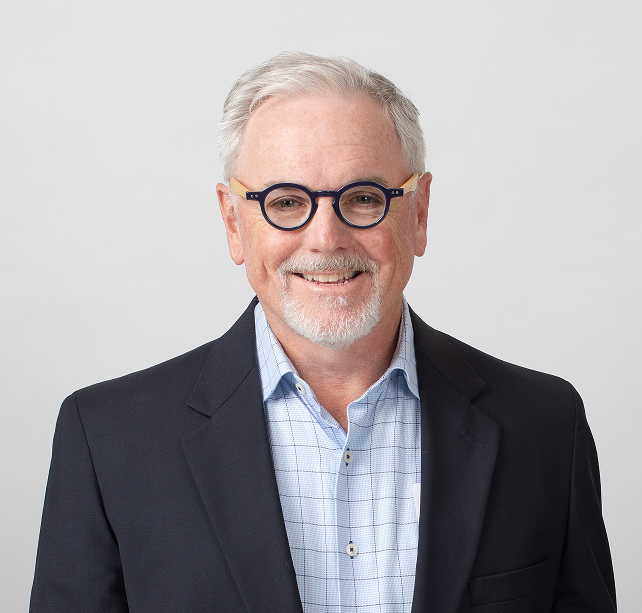 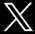 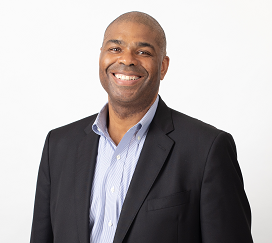 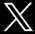 Federal Peeps to Inform
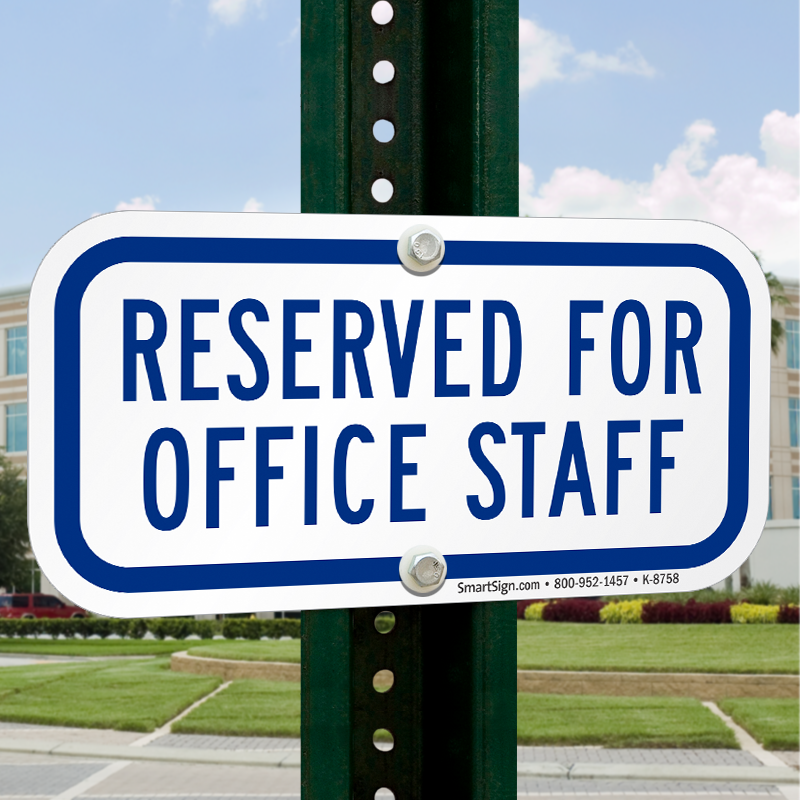 District
Chief of Staff
Constituent Services Director
District Director
Constituent Services Rep
Press Secretary
Capitol Hill
Chief of Staff
Legislative Assistant
Legislative Correspondent
Legislative Director
Comms Director
Scheduler
Press Secretary
Advocacy Tools
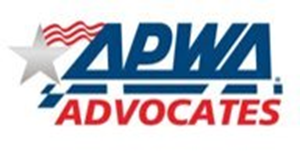 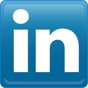 https://www.linkedin.com/showcase/apwagovaffairs
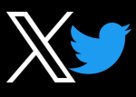 https://twitter.com/APWAGovAffairs
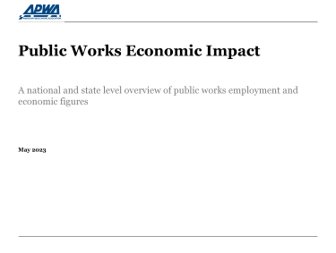 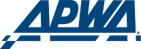 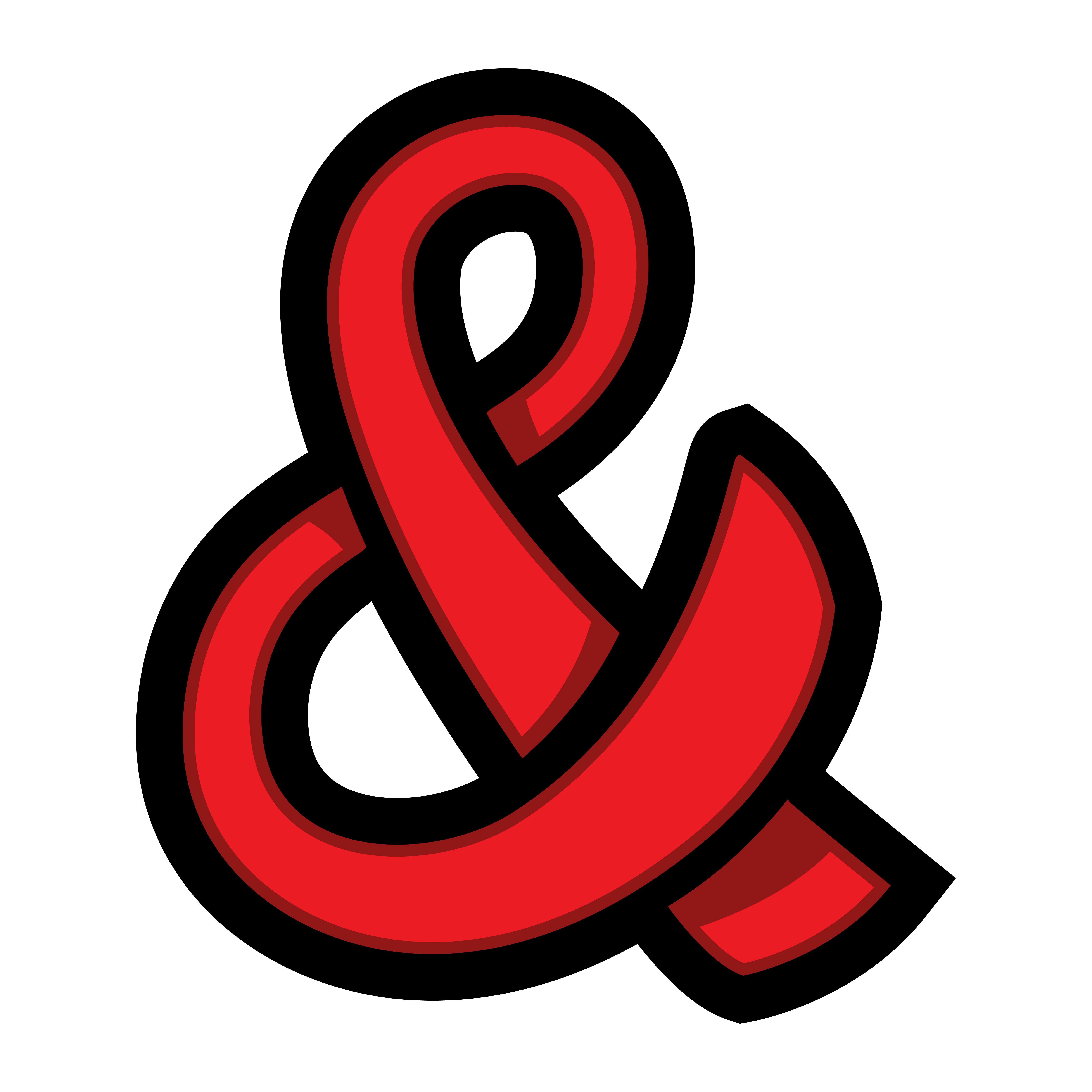 Washington Report
Advocacy Letters
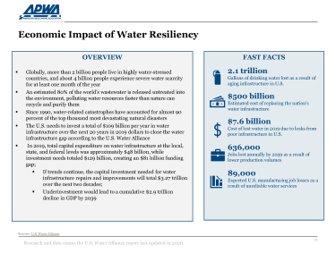 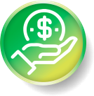 U.S. Infrastructure Law
Does it Work?
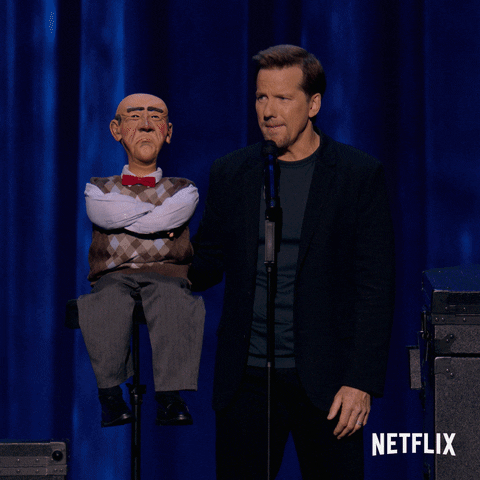 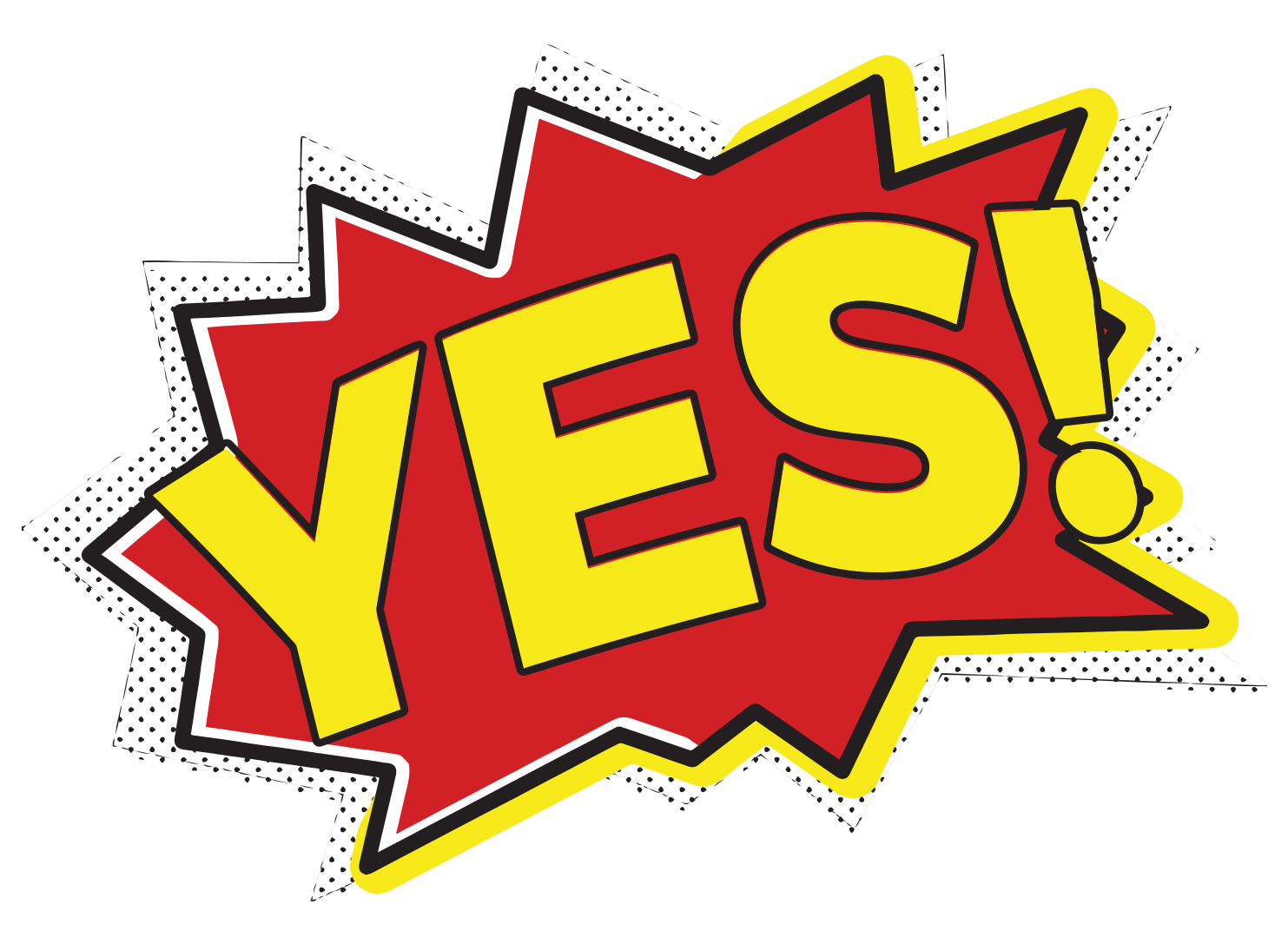 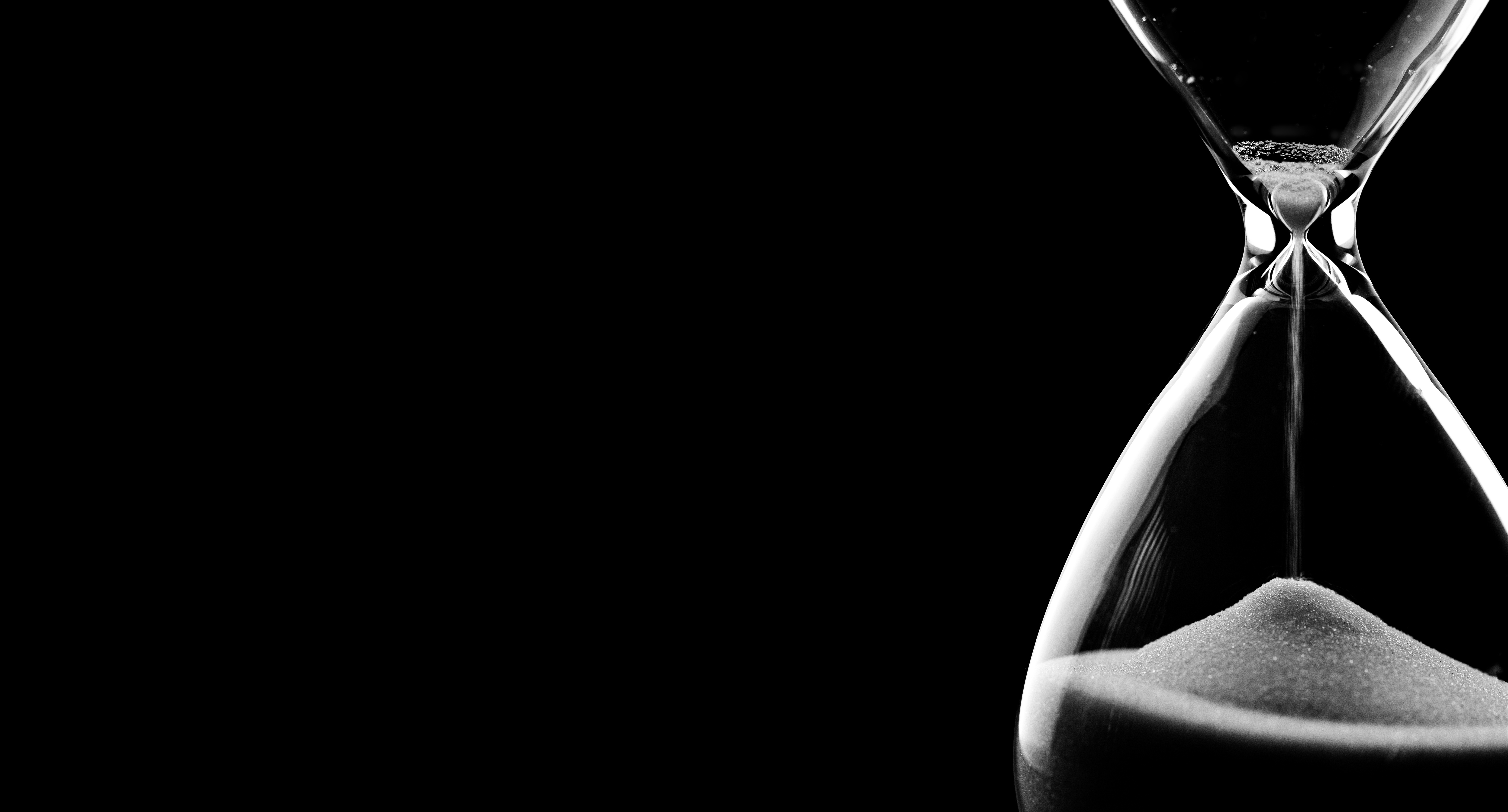 APWA Advocacy Success Story
“States spend federal COVID aid on roads, buildings, seawalls”
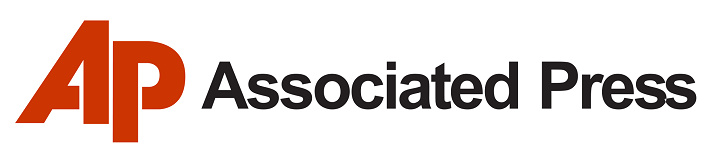 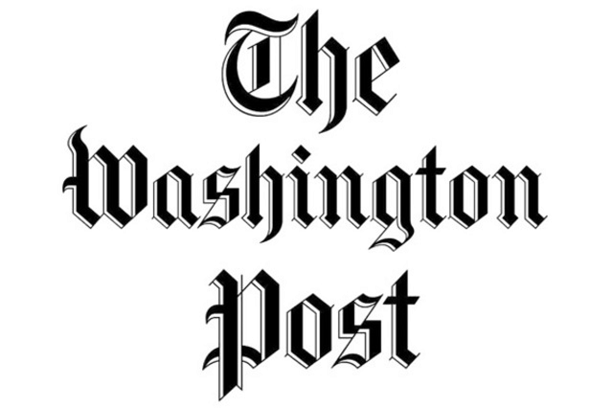 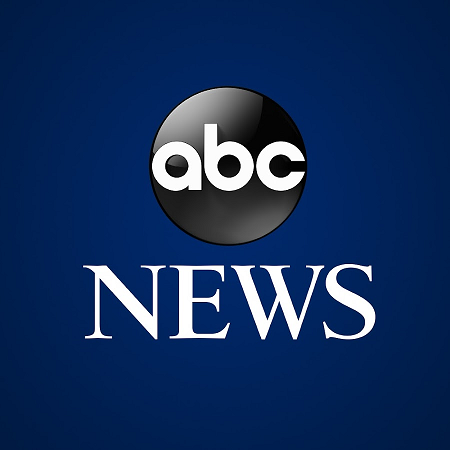 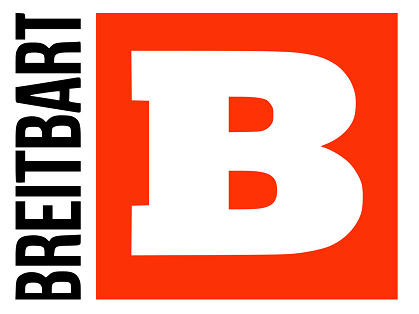 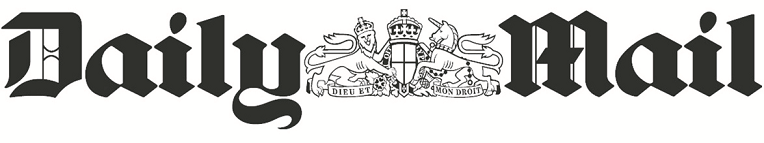 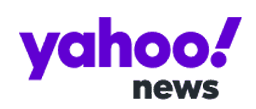 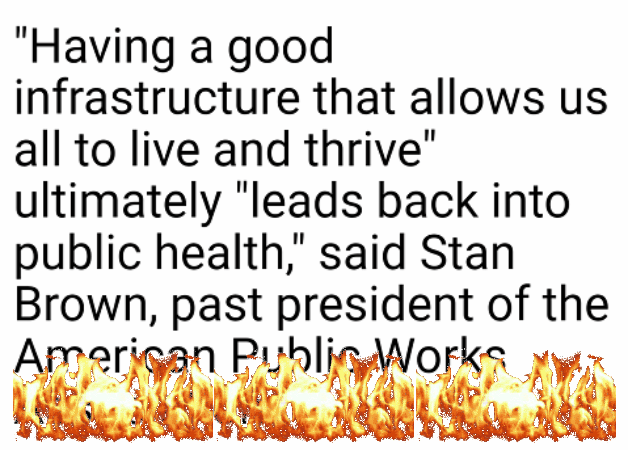 APWA Advocacy Success Story - 2
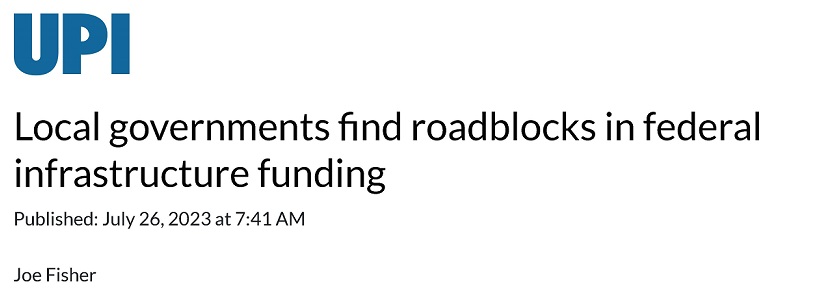 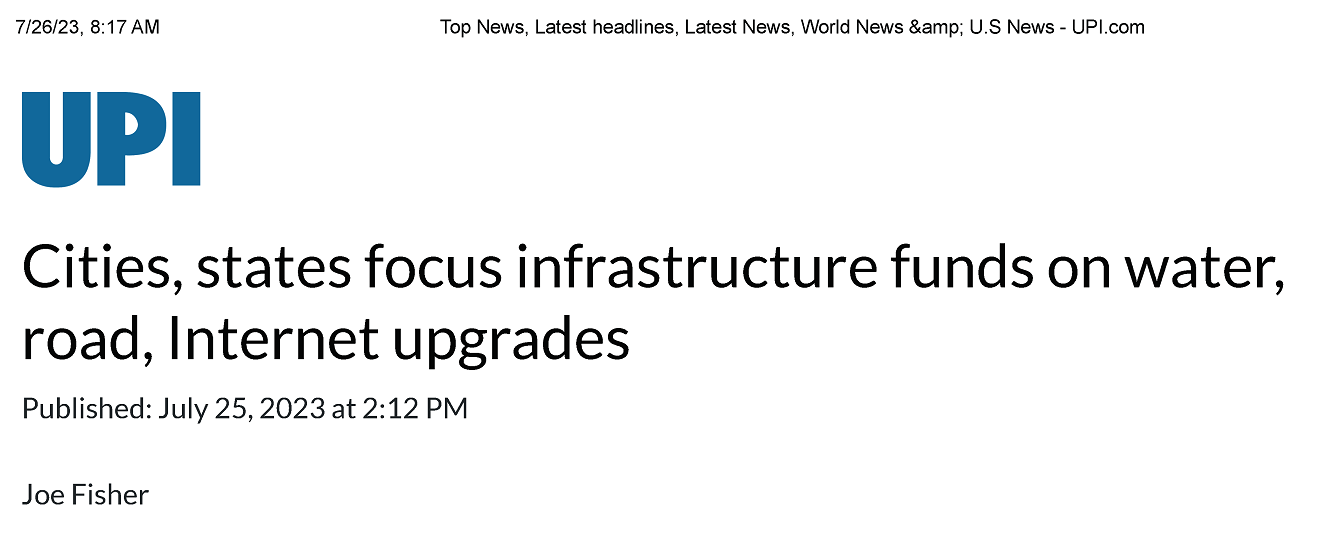 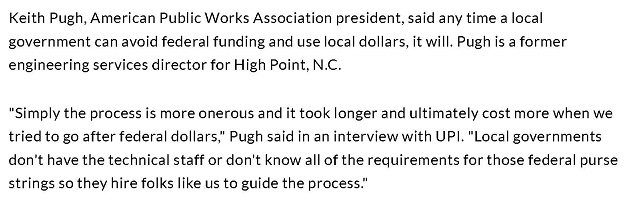 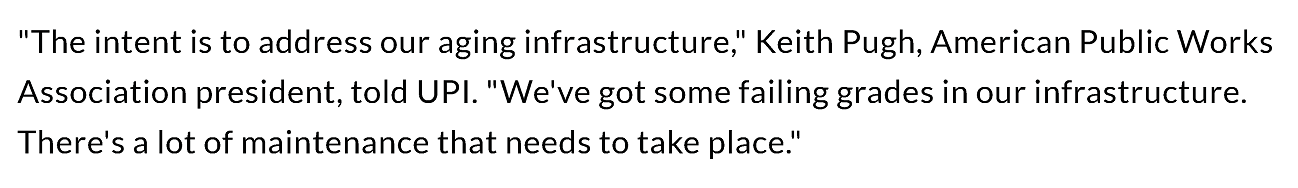 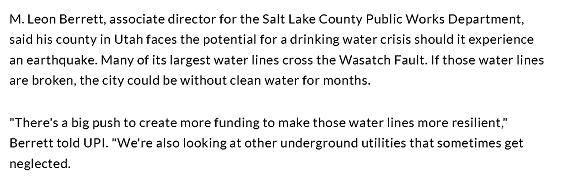 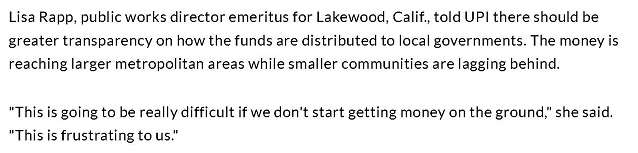 APWA Advocacy Success Story – 3a/b
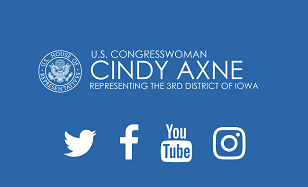 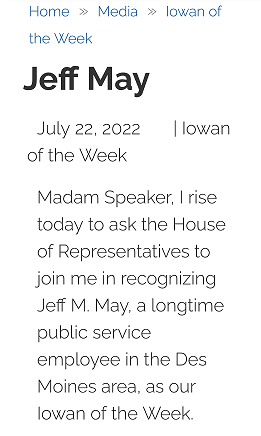 https://www.youtube.com/watch?v=GqJkh5rbFTQ
APWA Advocacy Success Story – 4
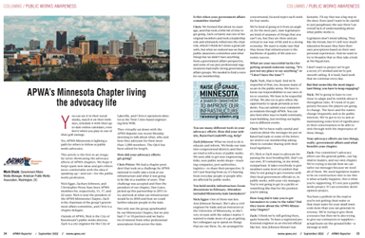 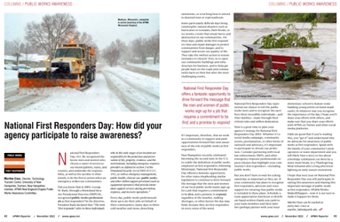 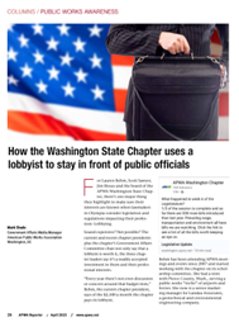 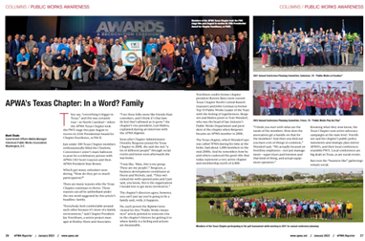 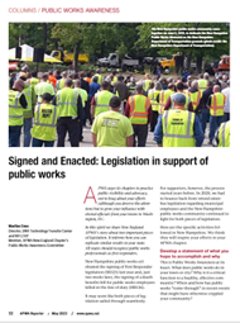 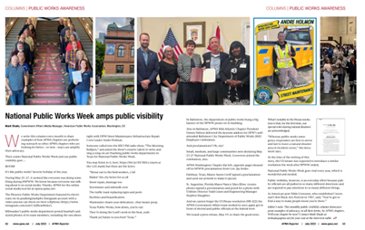 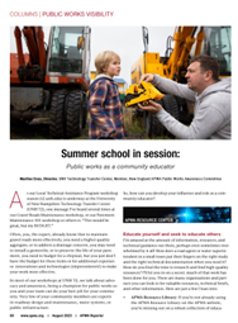 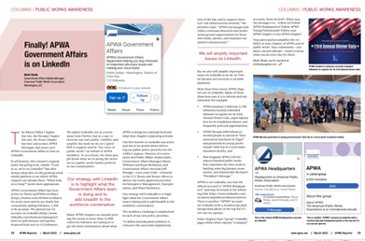 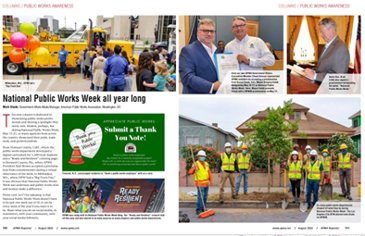 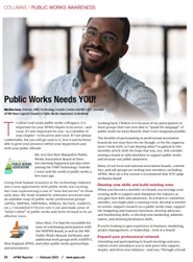 Thank You!
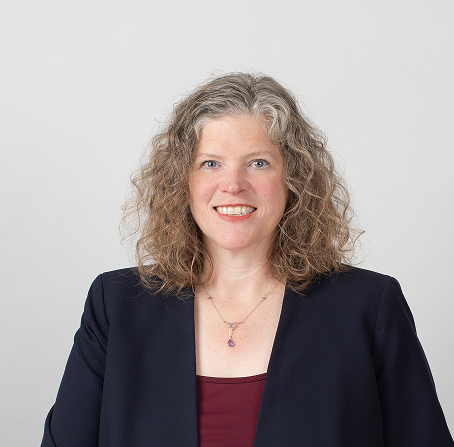 Andrea Eales -        @ajeales
Director of Government & Public Affairs
aeales@apwa.org
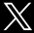 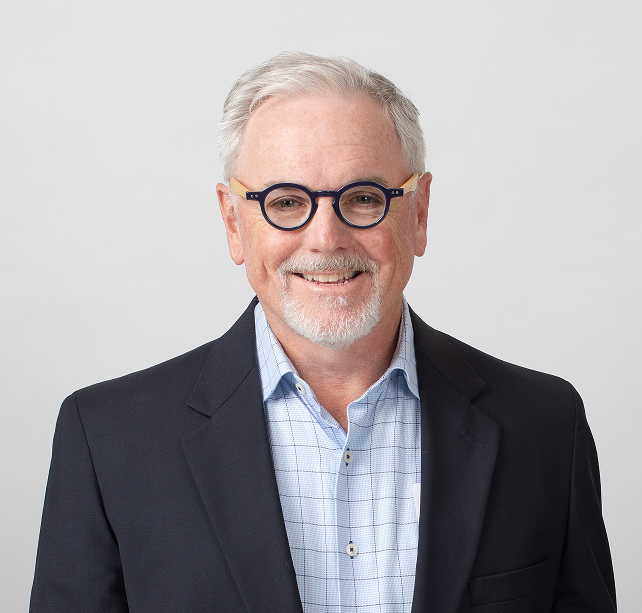 Mark Shade -       @apwamarkshade
Government Affairs Media Manager
mshade@apwa.org
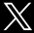